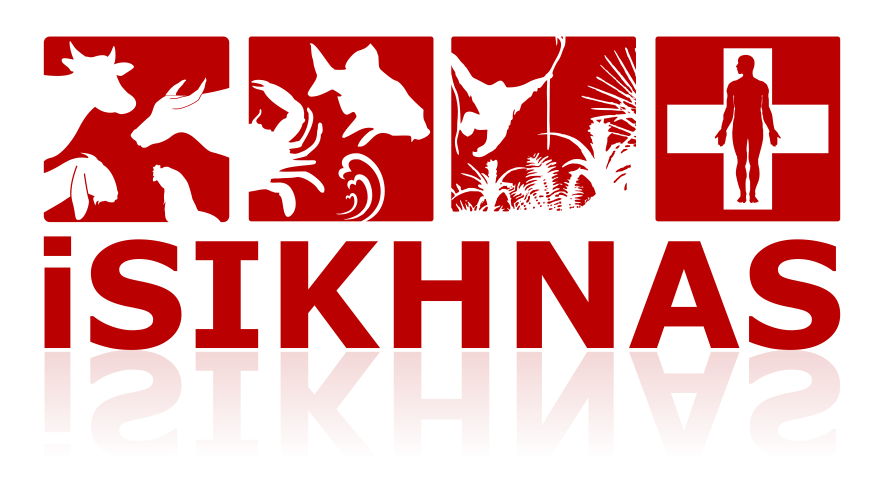 Modul 13: Rumah Potong Hewan
Tujuan
Melaporkan jumlah pemotongan di Rumah Potong Hewan (RPH)
Pengguna
Petugas dinas yang bertugas di Rumah Potong Hewan (RPH)  
Petugas dinas melaporkan jumlah pemotongan hewan di wilayah tempat bertugas
Kapan Digunakan
Setiap hari
Format Pesan
RP ([jenis hewan] [jumlah dipotong]...) {kode RP}
RP ([jenis hewan] [jumlah dipotong]...) {kode RP}
RP  Pesan diawali dengan dengan RP. 
Kode spesies yang dipotong.   KODE  JHRP
Jumlah hewan yang dipotong. 
Urutan ini dapat diulang jika laporan mencakup beberapa spesies. 
Kode Rumah Potong diperlukan jika petugas rumah potong bekerja di beberapa Rumah Potong.   KODE RP
Kueri Kode
Kode spesies yang dipotong
KODE JHRP


Kode rumah potong
KODE RP
CKI RP [kode lokasi]
AY 		ayam 
AG 		angsa 
SPA 	sapi Australia 
SPJ 		sapi jantan 
SPBP	sapi betina produktif 
SPBT 	sapi betina tidak produktif 
KRJ 	kerbau jantan 
KRBP 	kerbau betina produktif 
KRBT 	kerbau betina tidak produktif 
KB 		kambing 
KBJ 	kambing jantan 
KBB 	kambing betina 
DB 		domba 
KD 		kuda 
KDJ 	kuda jantan 
KDB 	kuda betina 
BB 		babi
Kode spesies yang dipotong
Contoh
RP ([jenis hewan] [jumlah dipotong]...) {kode RP}

RP  SPBP  5  SPBT  15  SPJ  10  320102

[iSIKHNAS] Terima kasih. Total pemotongan di RPH CIBINONG, pada 12/11/2013. sapi jantan: 10 ekor; sapi betina produktif: 5 ekor; sapi betina tidak produktif: 15 ekor